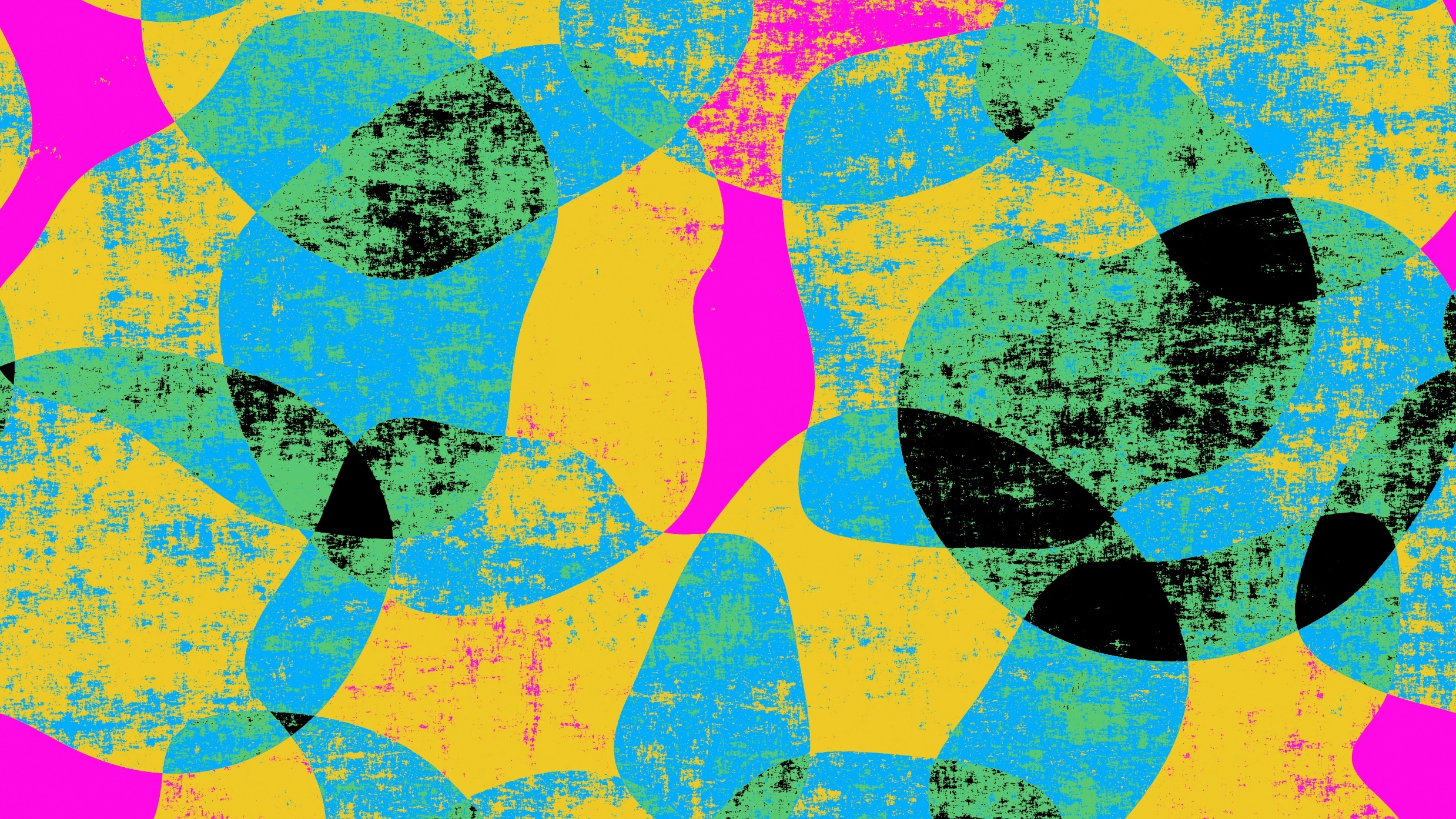 Video-Conferencing and Learning Platforms
By Orkida Muça
Technology Tools for Online Courses and Video-Conferencing
Video-conferencing
Much more than simply an occasional meeting and marketing tool, video conferencing has evolved into something that's become as ubiquitous as the phone for folks working from home. Additionally, video conferencing services usually offer more than just face-to-face interactions. Best-in-class video conferencing services let users share their screens, remotely access one another's desktops, chat via text, exchange files, communicate via digital whiteboards, and even broadcast conferences to large groups of passive viewers. Some are part of business-geared Voice-over-IP (VoIP) packages, which allows for dynamically changing voice calls to video calls and shared meetings at the touch of a button without establishing new connections.
Zoom
Google Meet
Microsoft Teams
Canvas
Engaged Instruction relies heavily on the Canvas LMS whether it is fully online, hybrid, blended or even face to face.  Keep in mind these three C’s when developing your Canvas Course Sites: Clarity, Consistency, and Connectedness
Clarity: Create an online learning environment that focuses our students time and energy on mastering the content rather than on the administrative tasks of participating in a course.
Consistency:  Develop an online learning environment that is consistent from week to week or module to module. Always put the readings, videos, and assignments in the same place.
Connectedness: Utilize the three main communication channels in Canvas (messages, announcements, and forums) to promote the key interactions of instructor to student, student to student and student to content.
Canvas Learning Management Platform: Canvas LMSYour Free Canvas Teacher Account
https://www.instructure.com/canvas/
Canvas isn’t just a product. It’s a breath of fresh air. It’s an educational revolution. It’s a powerful new way to—pardon our optimism—change the world. It’s a rapidly growing company with an industry-pushing platform, hundreds of talented employees, and millions of passionate students and teachers. And, sure, there’s also a pretty incredible product in there, too. (Instructure). We know getting your courses online quickly during this time is priority. 
Resourceshttps://community.canvaslms.com/t5/COVID-Resources/Set-Up-Your-Canvas-Course-in-30-minutes-or-Less/ba-p/258437ùhttps://community.canvaslms.com/t5/Instructor-Guide/How-do-I-create-a-conference-in-a-course/ta-p/1156
Zoom or Webex
Zoom and Webex are key tools in online and hybrid teaching. They are great tools for connecting with your students for virtual class sessions, online offices hours, test review and group collaborations. Breakout rooms provides faculty with the flexibility of moving students from whole class discussions to small group discussions.  

Source: https://www.baylor.edu/coronavirus/news.php?action=story&story=219837
Learning Management Platforms for Course Design for Teachers and Studentsthat can be mobilized in the online, hybrid and face-to-face instructional environments. Continuing excellence in instructional design support. Making teaching and learning easier for student success.
Canvas Learning Management Platform: Canvas LMSYour Free Canvas Teacher Account
https://www.instructure.com/canvas/
Canvas isn’t just a product. It’s a breath of fresh air. It’s an educational revolution. It’s a powerful new way to—pardon our optimism—change the world. It’s a rapidly growing company with an industry-pushing platform, hundreds of talented employees, and millions of passionate students and teachers. And, sure, there’s also a pretty incredible product in there, too. (Instructure). We know getting your courses online quickly during this time is priority. 
Resourceshttps://community.canvaslms.com/t5/COVID-Resources/Set-Up-Your-Canvas-Course-in-30-minutes-or-Less/ba-p/258437ùhttps://community.canvaslms.com/t5/Instructor-Guide/How-do-I-create-a-conference-in-a-course/ta-p/1156
Edmodo LMS
https://new.edmodo.com/
Edmodo is a global education network for teachers, students and their parents. Using the platform, K-12 teachers and schools can offer a holistic learning environment for their students. The technology enables teachers with excellent educating tools like assignments, quizzes, gradebooks and rosters, all managed digitally. Being the largest K-12 learning network in the world, Edmodo enables them to use and share millions of approved resources with other educators globally. Thus, it also doubles up as a professional learning community for them. For students, the platform offers an intuitive and encouraging discussion space where they can communicate with their teachers and other students in the class. This eliminates any hesitation and nervousness that often occurs in a traditional classroom setup, allowing students to voice their opinions freely. Its user-friendly mobile app seamlessly updates every student activity in the classroom to their parents.
Schoology
https://www.schoology.com/
Schoology—used by millions of students and educators in K-12 schools and universities around the world—combines dynamic learning management, an easy-to-use collaborative interface, and next-generation API integration into one innovative solution. Schoology transforms learning into a media-rich interactive experience where students, teachers, parents and administrators work together to raise student achievement worldwide.
Blackboard Learn
https://www.blackboard.com/
Blackboard Learn is a solution to meet your users’ needs. Blackboard Learn, the software lets your educators and administrators demonstrate student success, and achieve your goals. Connect and collaborate with your team to boost learning. Small, Corporate and Sales Trainer, Medium and Large companies make use of the software. Powerful, yet simple tools and workflows that help learners and instructors stay organized, easily take action, and engage with content and each other. Our goal is to help all learners regardless of age, ability or situation succeed. At Blackboard, accessibility is at the forefront of product development and never an afterthought.
Source: https://www.baylor.edu/coronavirus/news.php?action=story&story=219837  Source: https://www.saasworthy.com/product-alternative/1747/canvas-lms